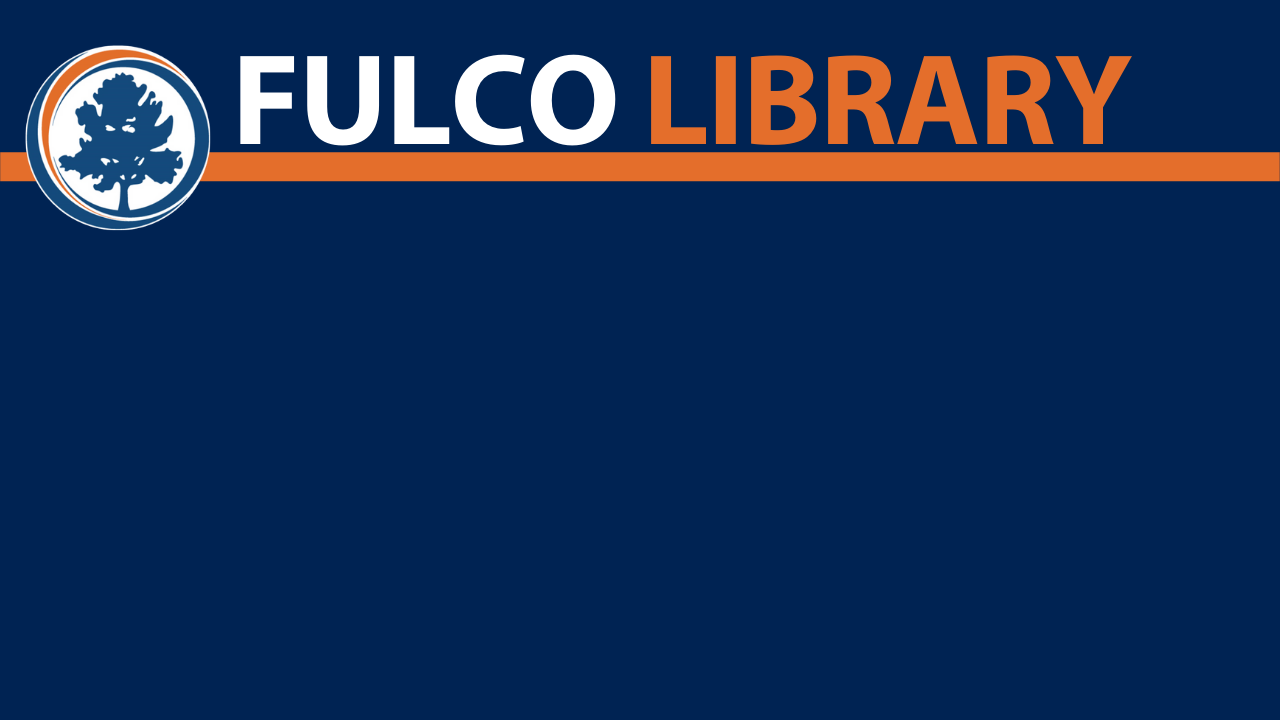 Welcome to Fulton County
Library Website - www.fulcolibrary.org
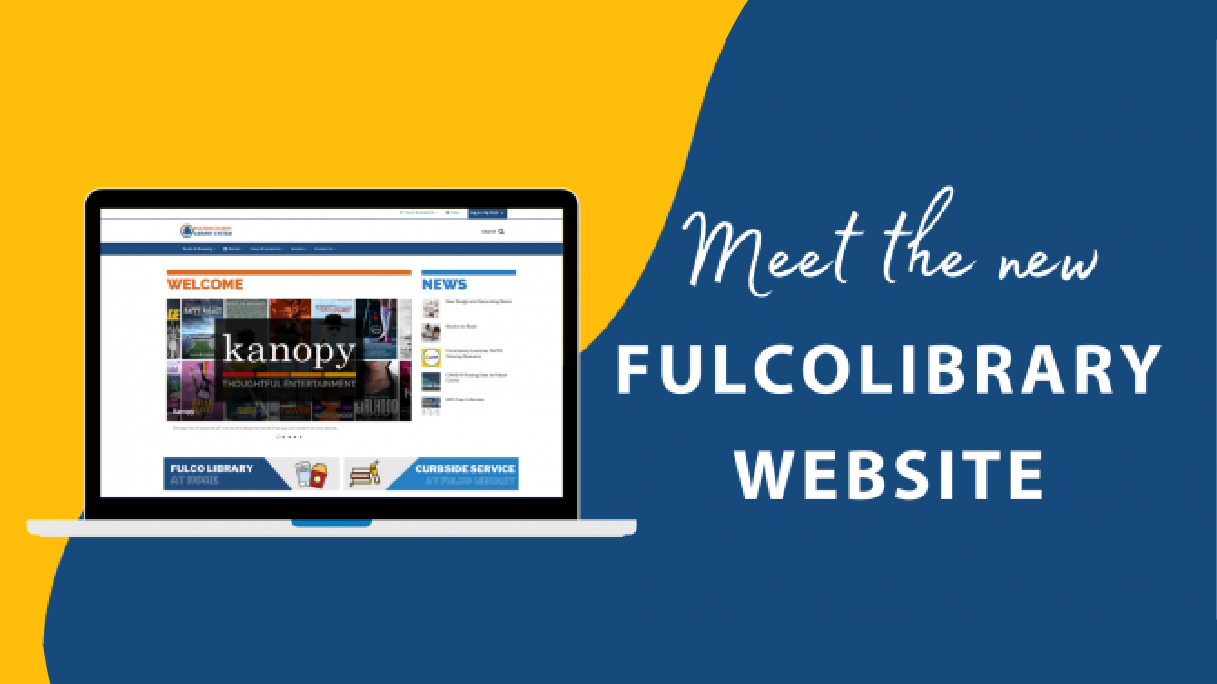 Click Services then Library Cards
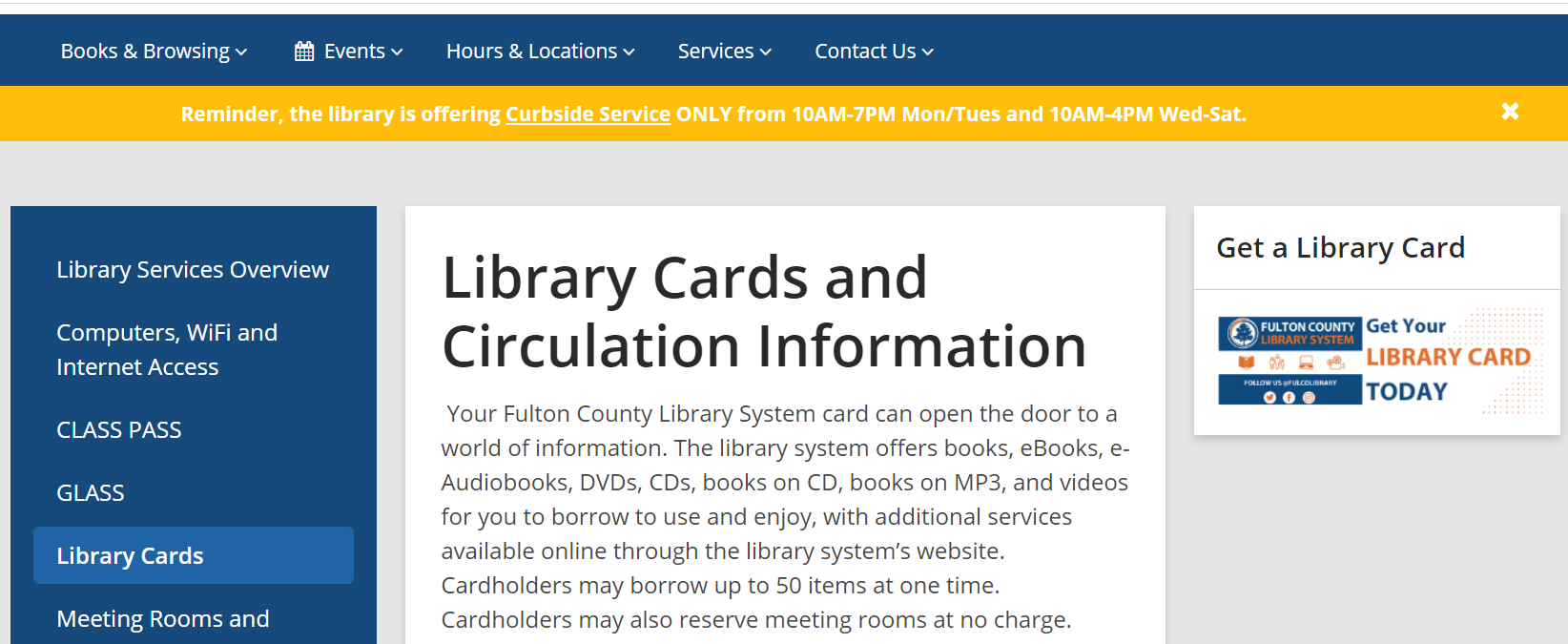 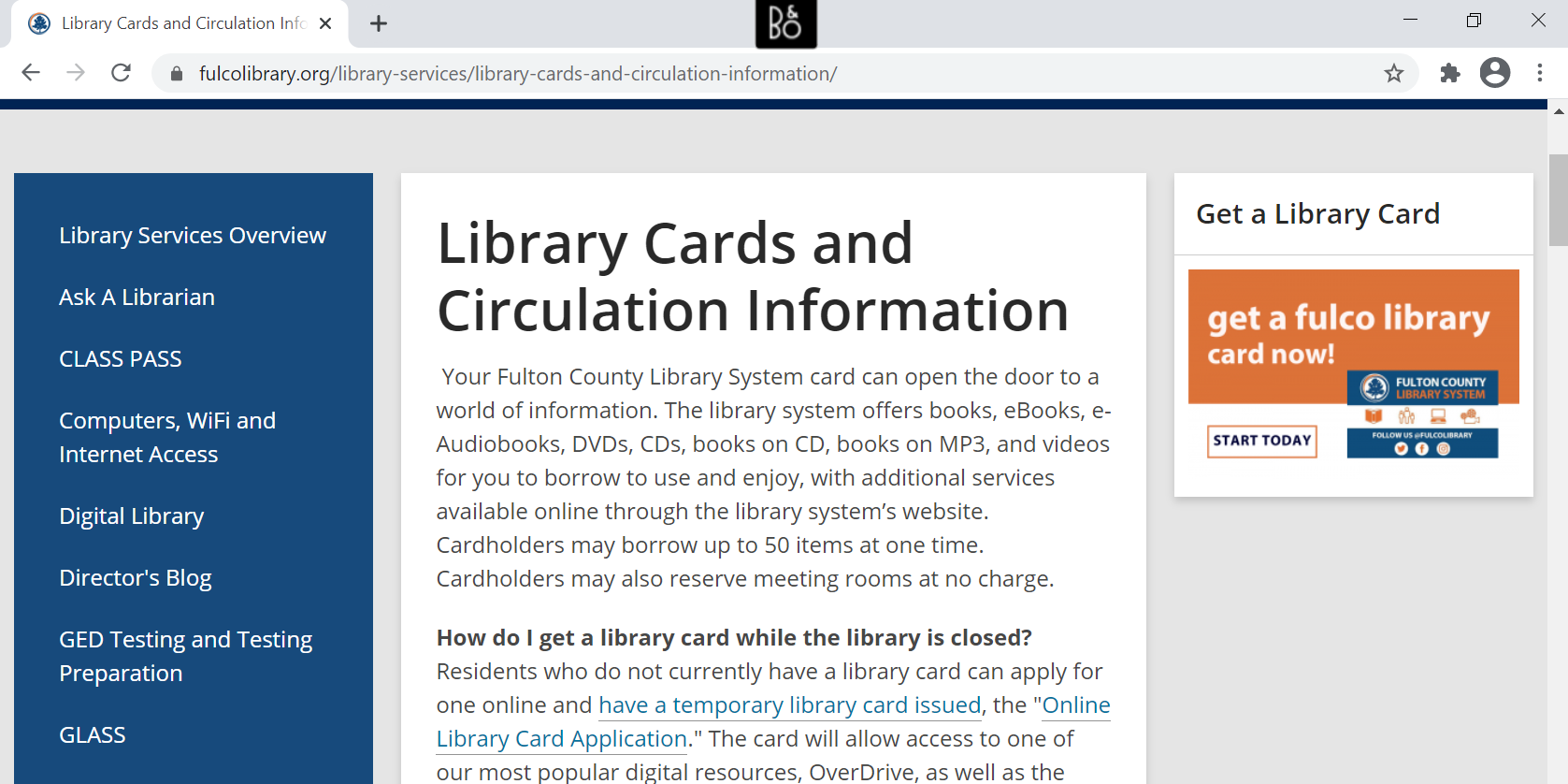 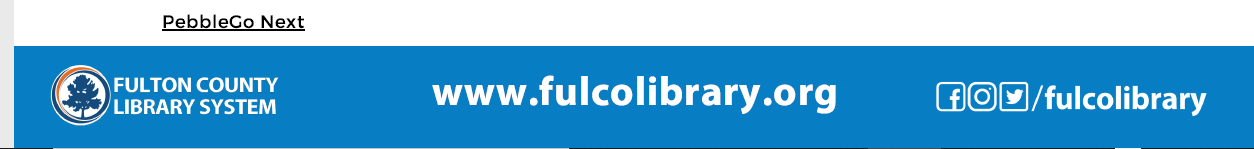 Click Online Library Card Application
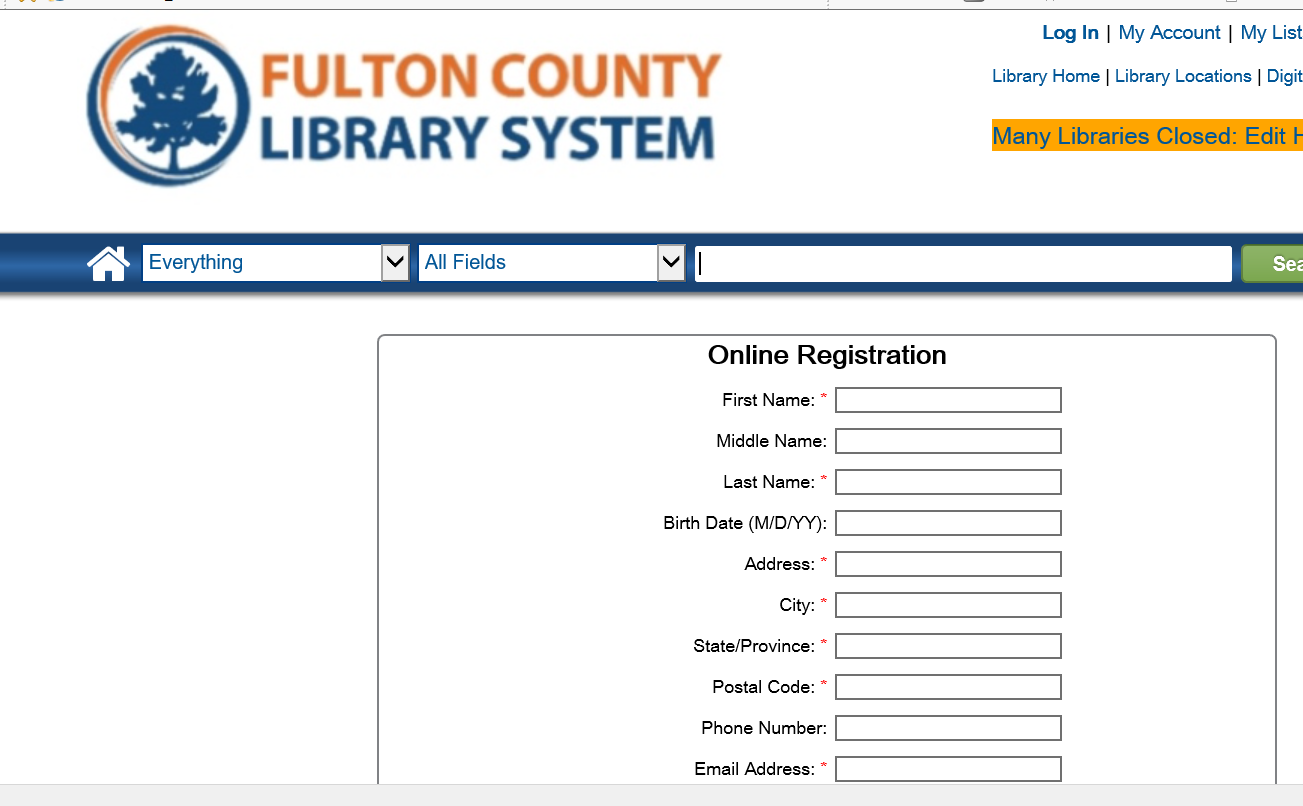 All County Employees Receive a Library Card
Complete the library card application
You will receive an email with your new card number
Library card # is D+9 numbers (no space)
Your temporary card is good for 30 days
Visit the branch to obtain your permanent card 
Card is valid for 2 years 
Access to all library resources
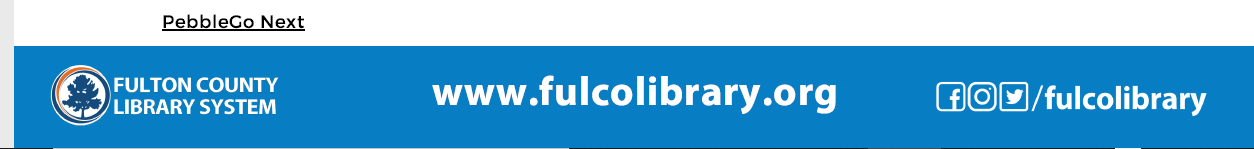 Search the Catalog or Click Books & Browsing
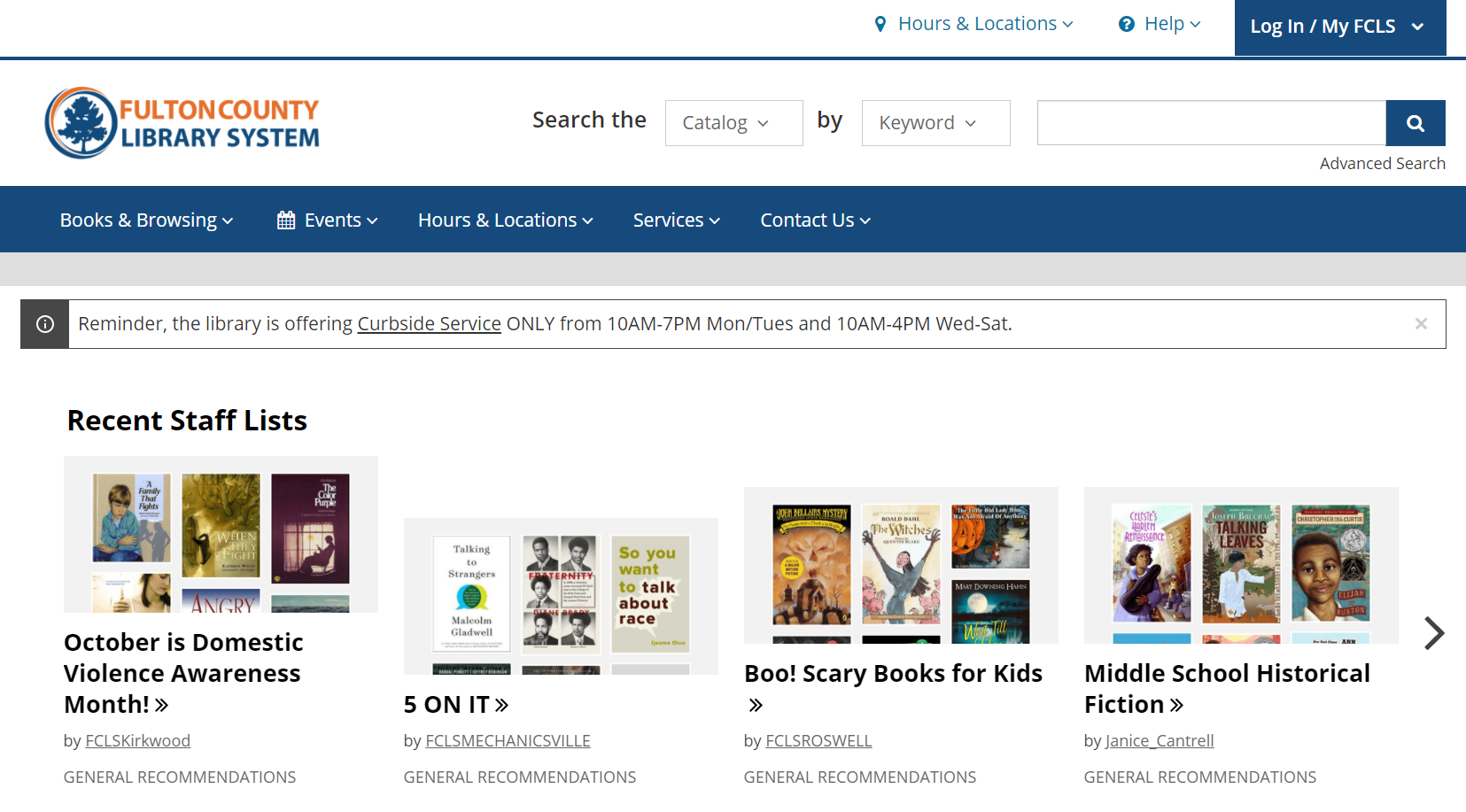 Place a Hold
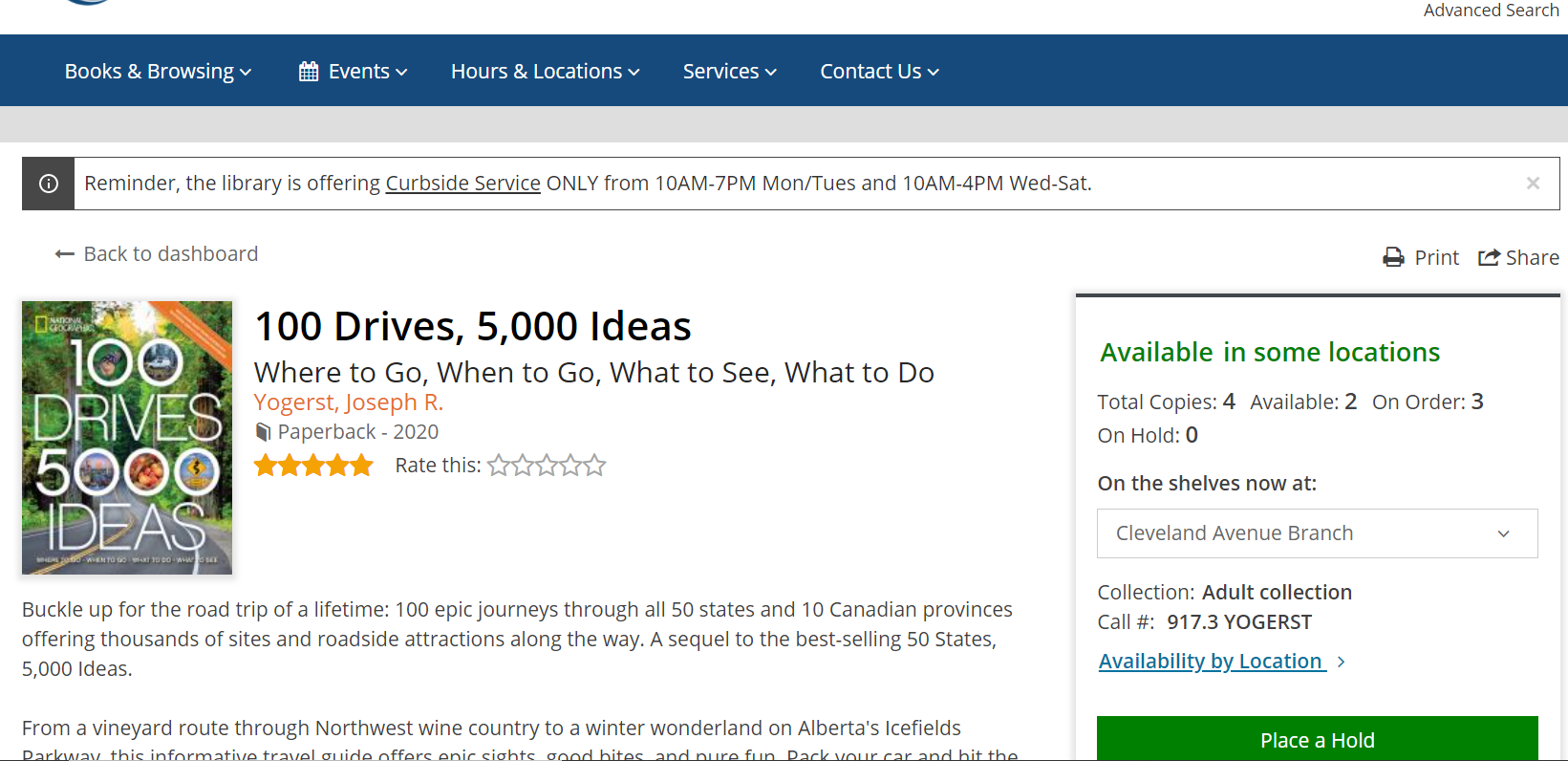 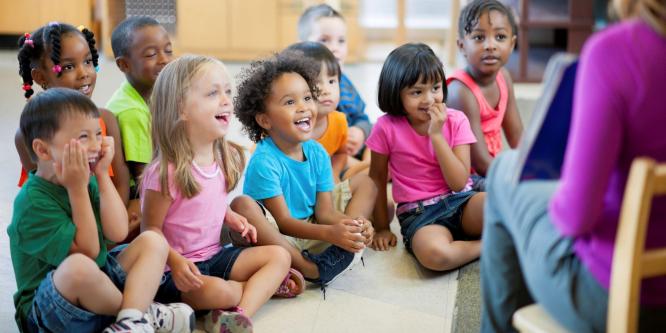 Library Hours
Monday, Tuesday            10-8 
  Wednesday - Saturday   10-6
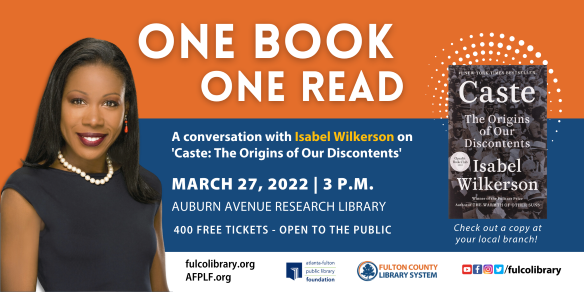 34 Library Locations in Fulton County
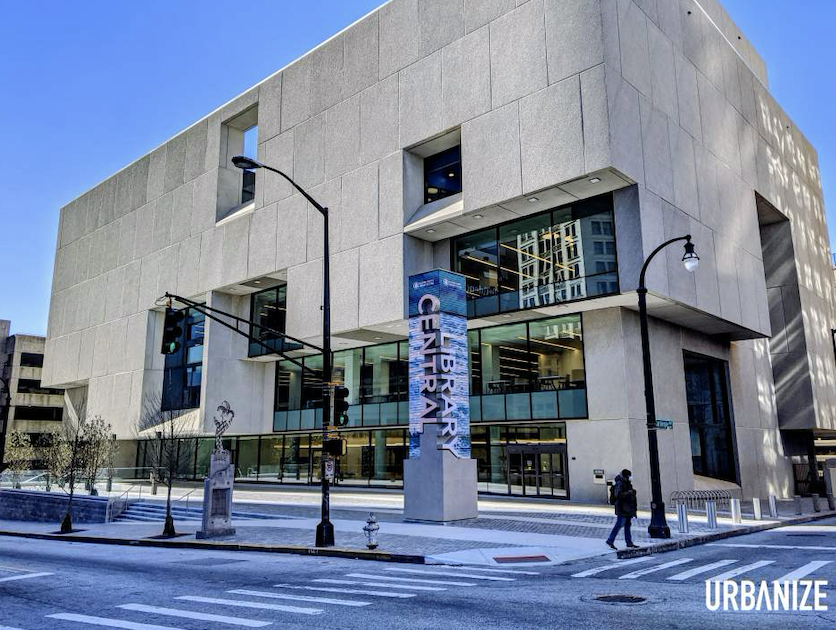 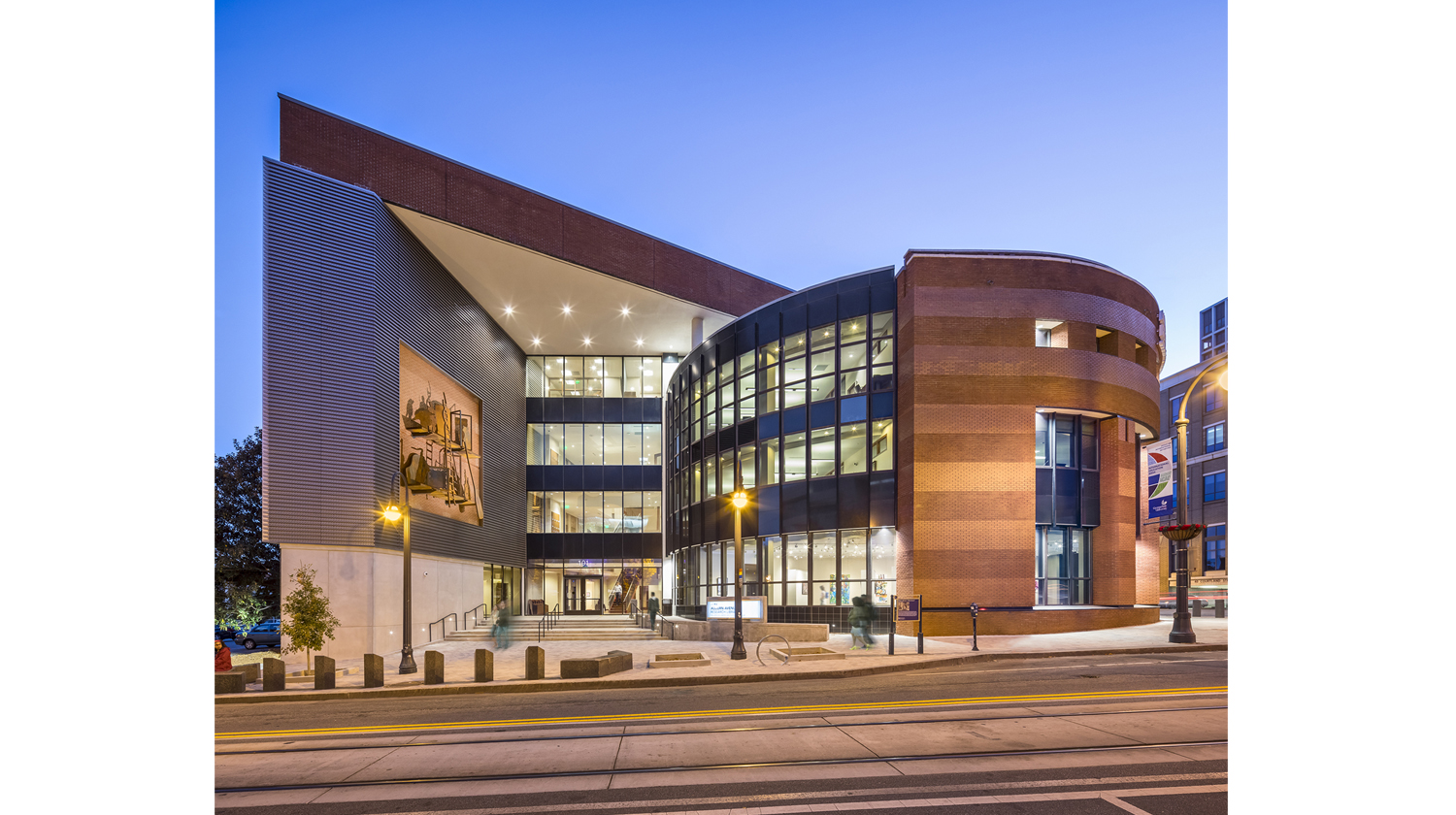 Central Library
Auburn Avenue Library on African American Culture and History
Enjoy our Online eResources
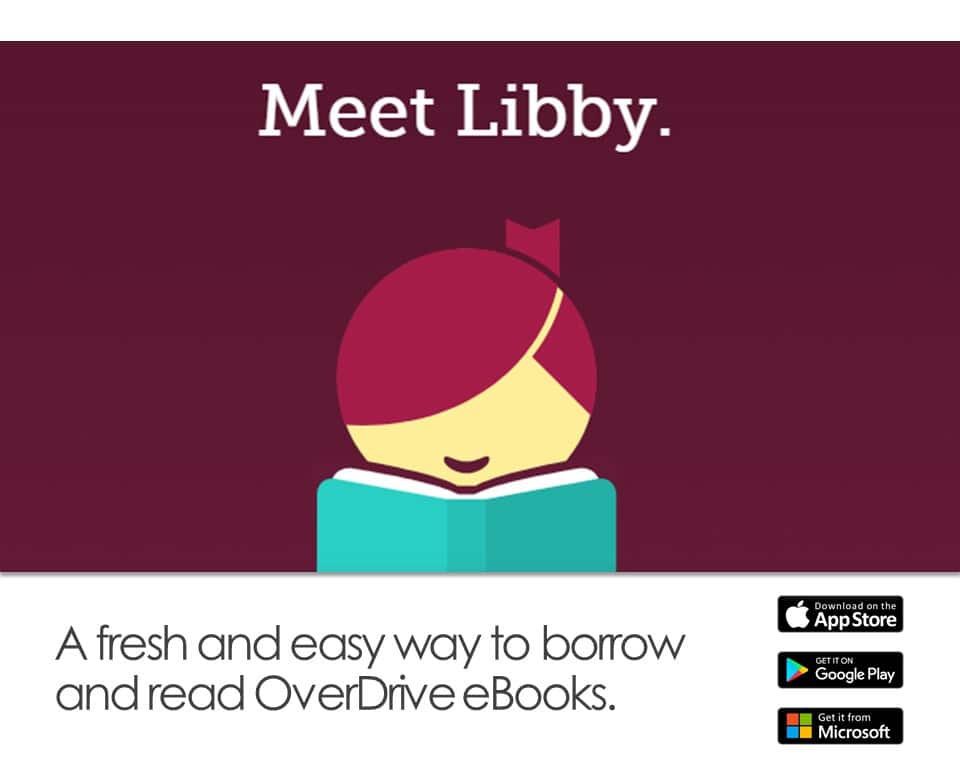 Library Website - fulcolibrary.org

OverDrive  
Check out the latest bestseller eBooks and Audiobooks for 7, 14 or 21 days with no late fees.

Hoopla  - Borrow 10 items a month. Instantly borrow free digital eBooks, audiobooks, movies, music, comics, and TV shows. Choose from over 800,000 titles.
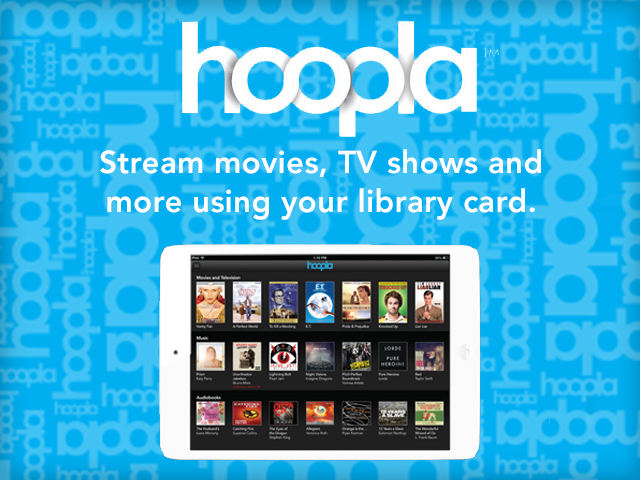 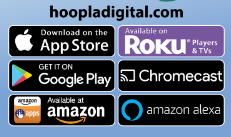 Enjoy Free Magazines and Music
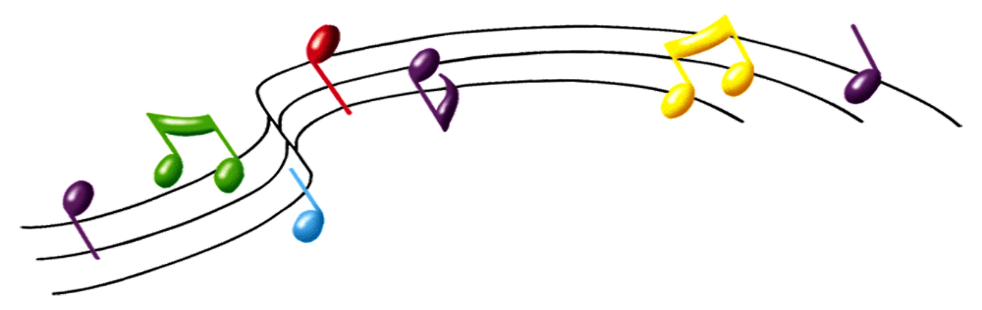 Check out digital magazines in OverDrive
Download or stream music
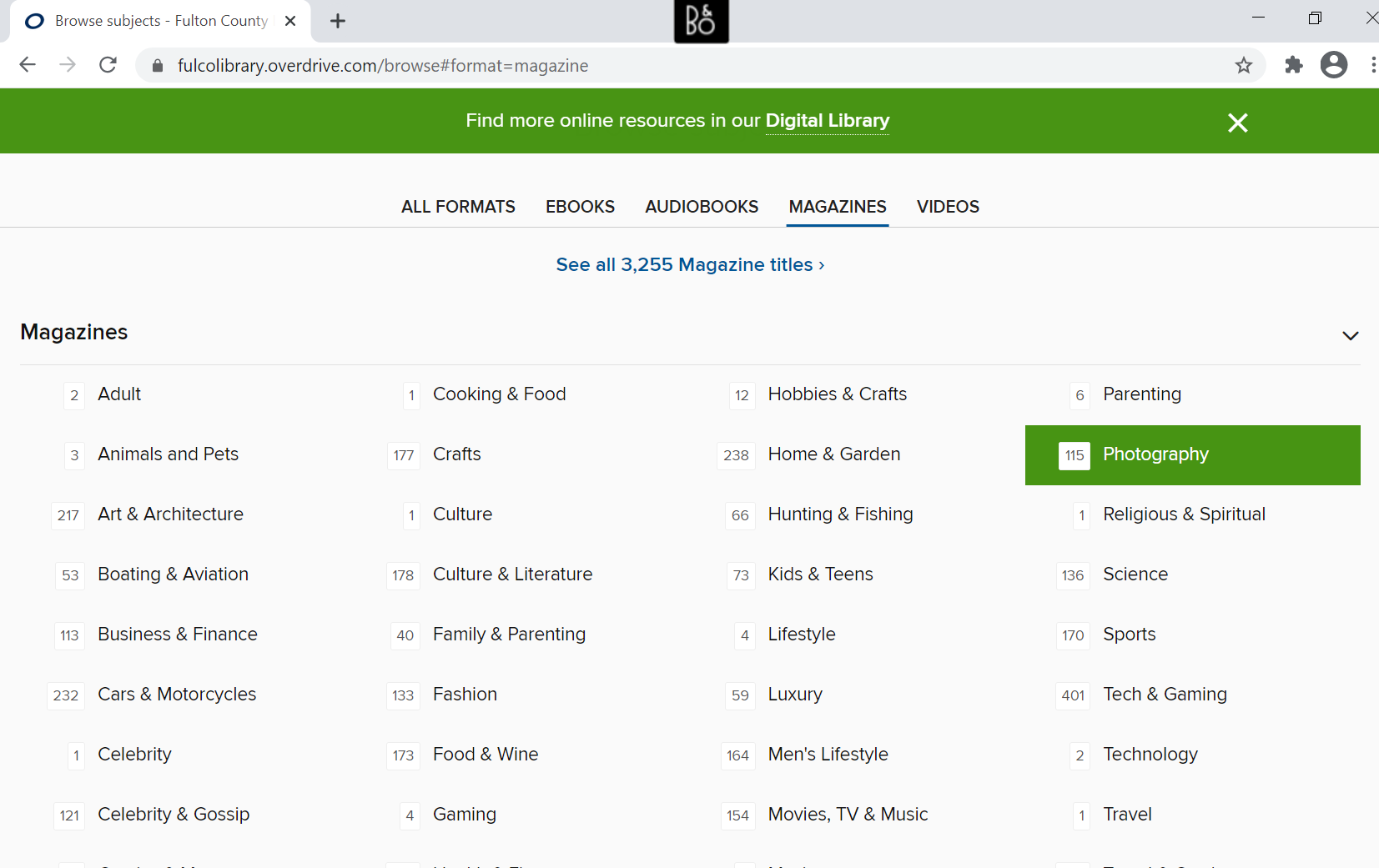 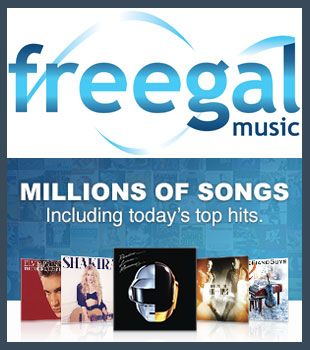 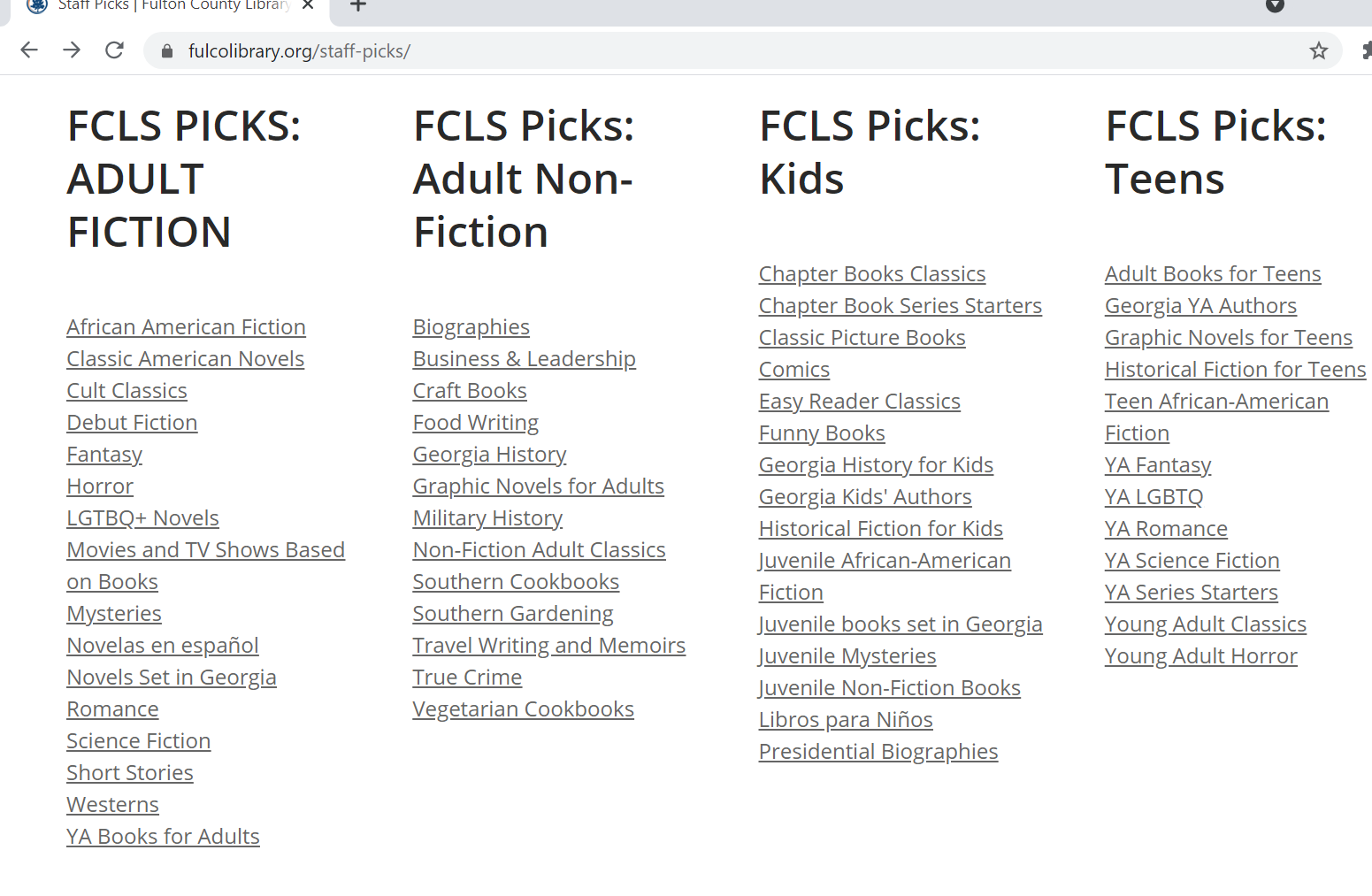 Staff 
Picks
Find your next 
great read!
Join our Online Book Club!
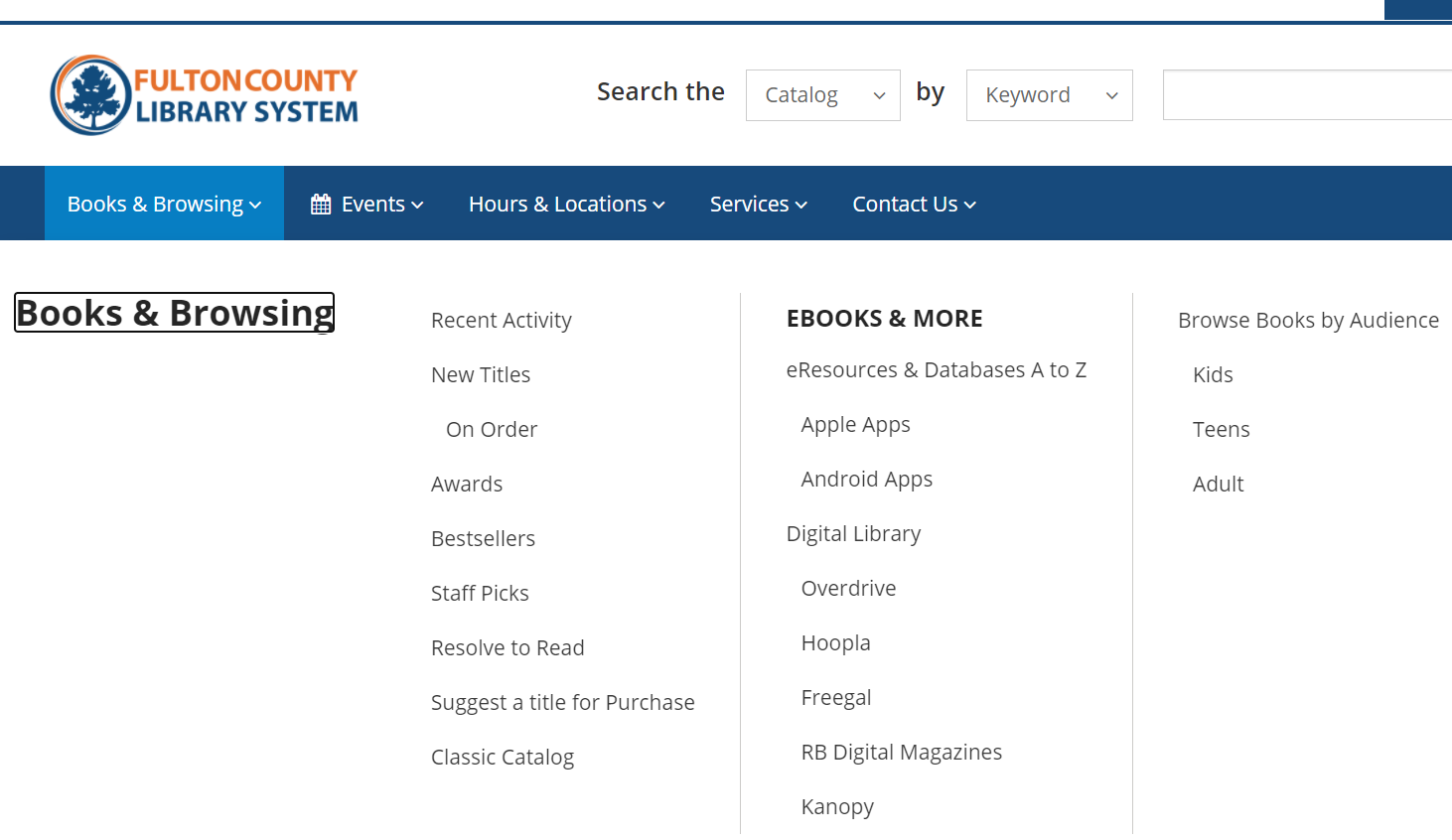 Visit our Digital Library
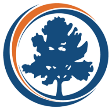 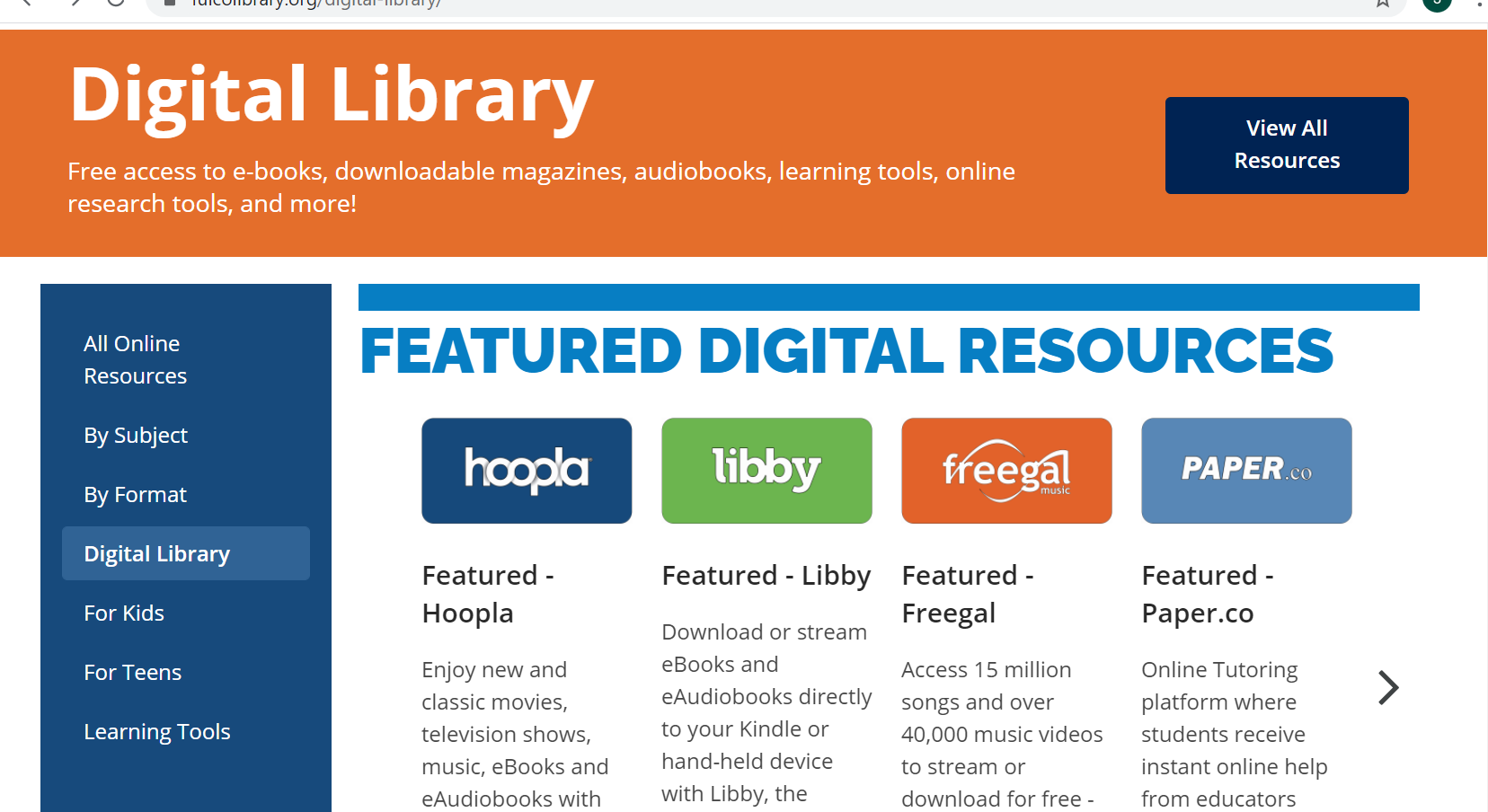 Click Learning Tools
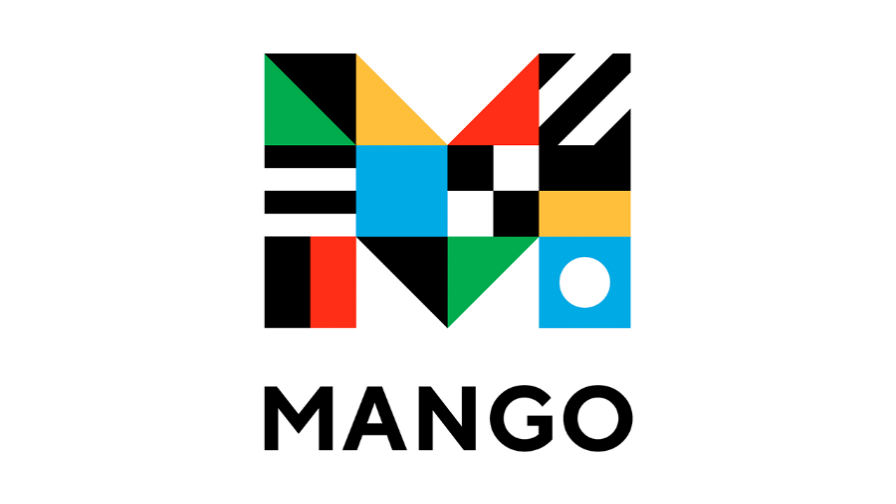 Mango Languages - Prepares learners for realistic conversations and communication in over 70 languages.

Peterson’s Test Prep - Testing guides, full-length practice tests, and tools for scholarship research.
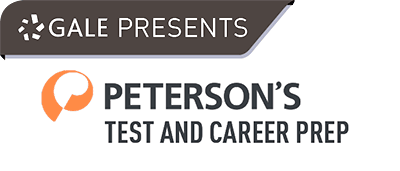 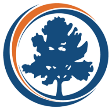 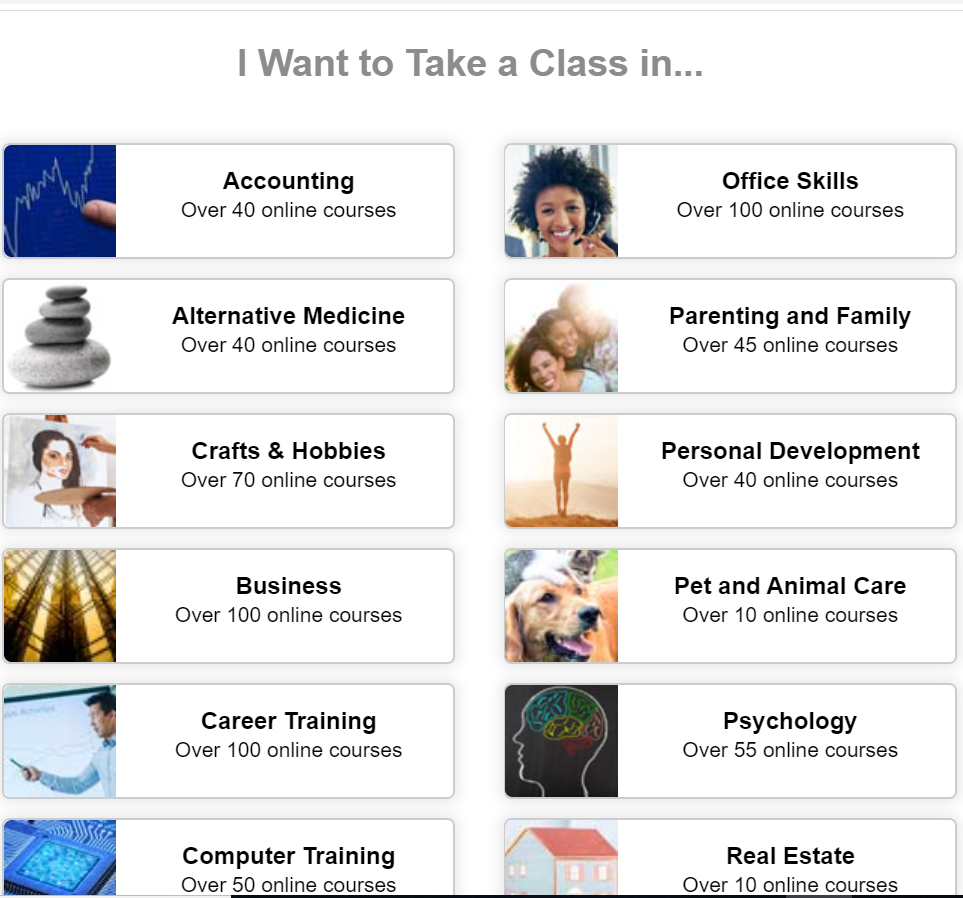 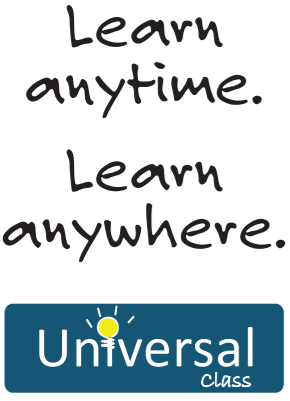 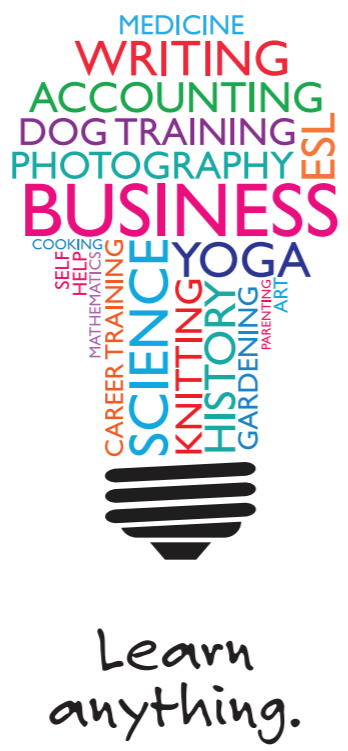 Over 500 online self-paced continuing education classes in a range of subjects related to skills, jobs or personal growth. Certificate of completion provided.
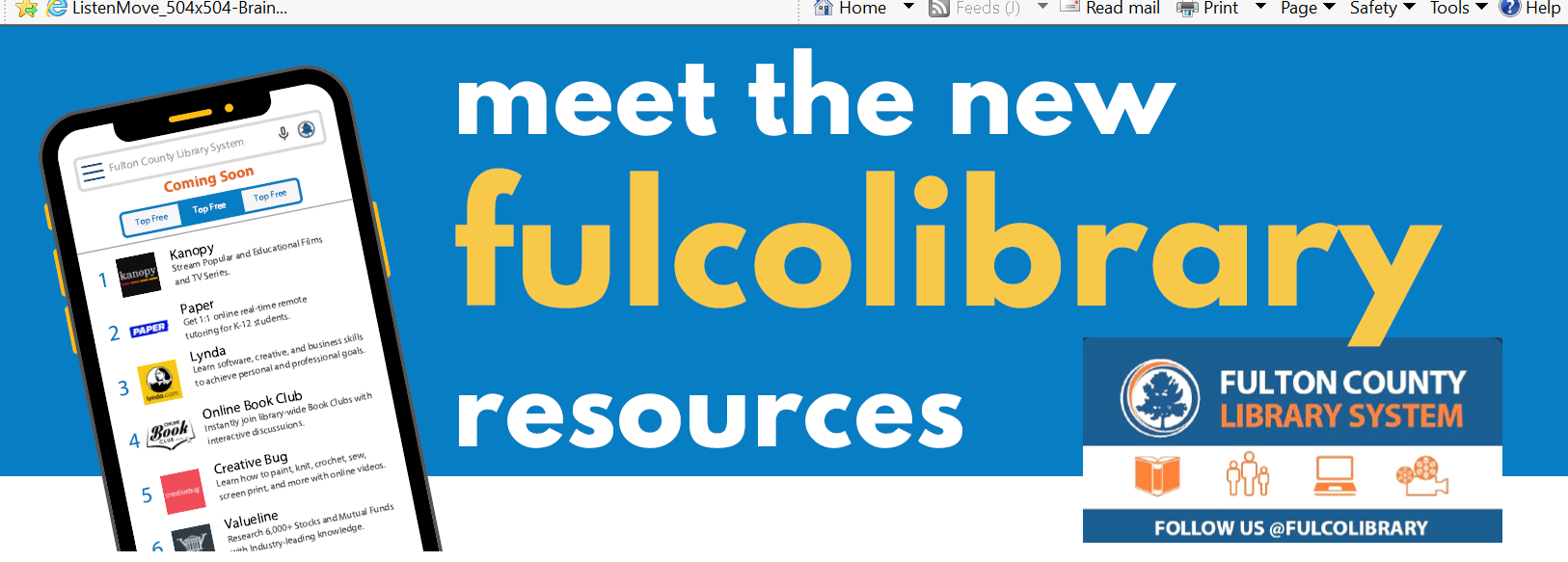 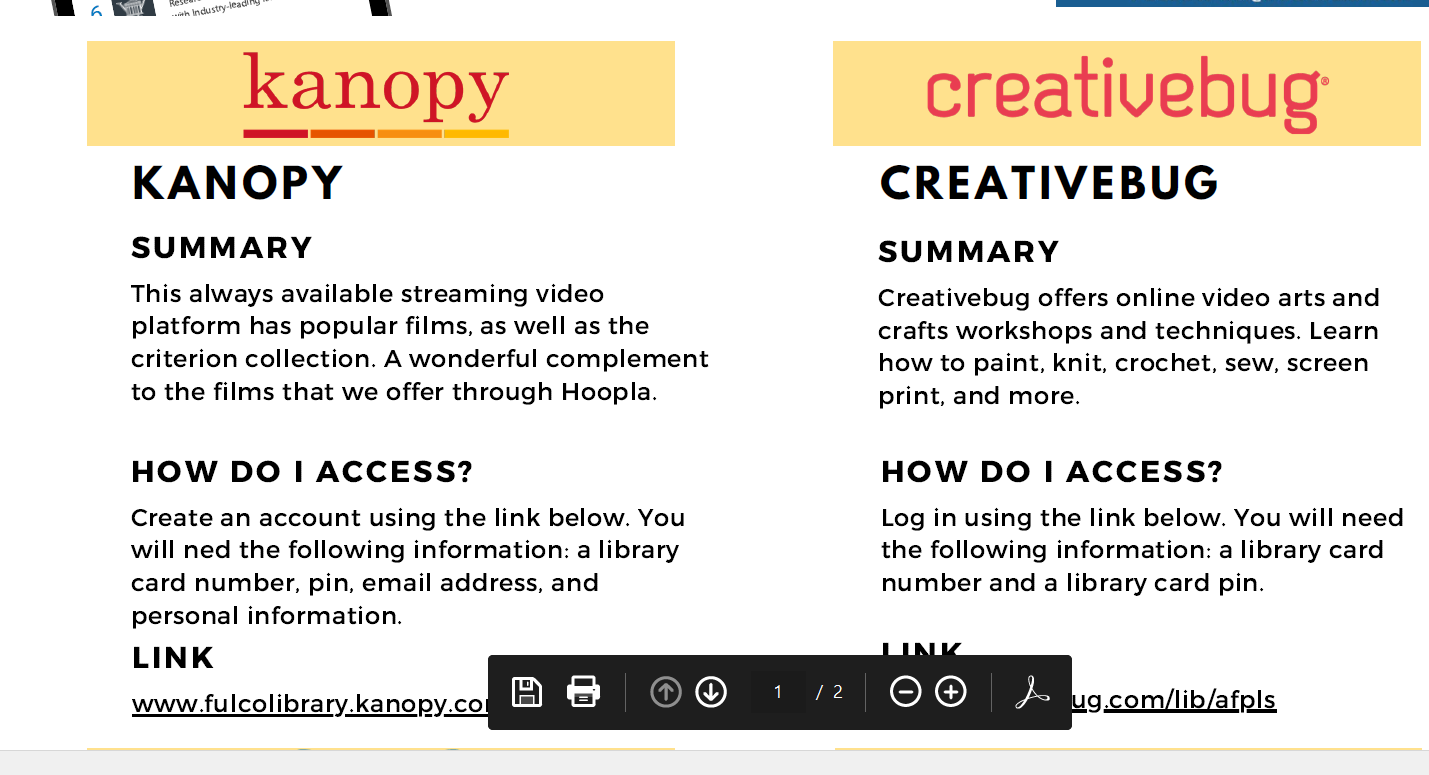 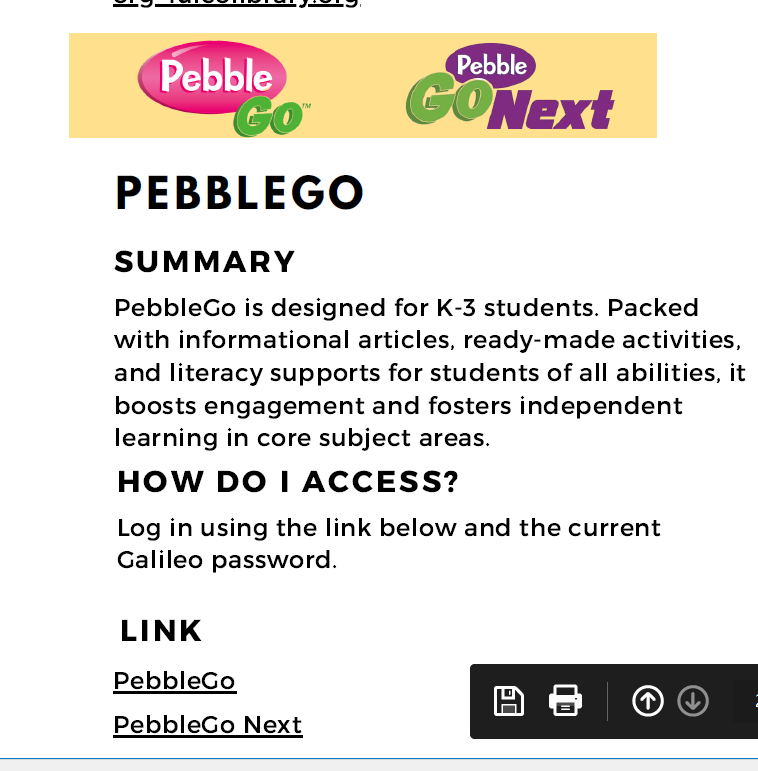 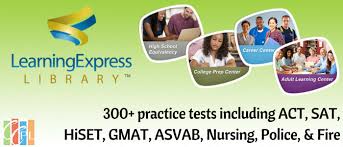 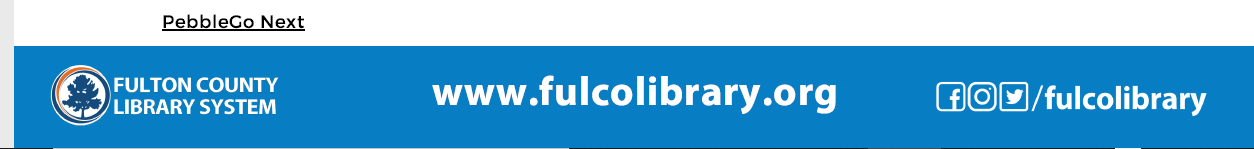 FREE ONLINE TUTORING
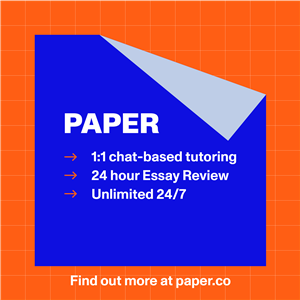 Paper - Live help. Students receive instant live help from educators. Essay feedback. Written work is reviewed and annotated by an educator to give students rapid writing feedback.

Tutor.com - Get a tutor 24/7 in 40+ subjects including Math, Science and English. K-12, college and adult learners.
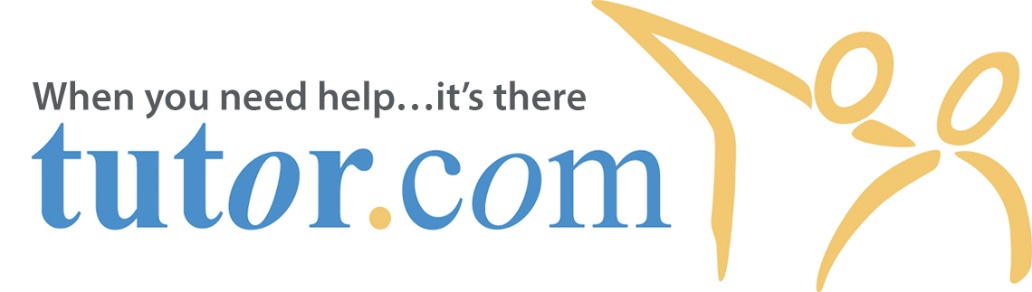 LinkedIn Learning
Enter through library website
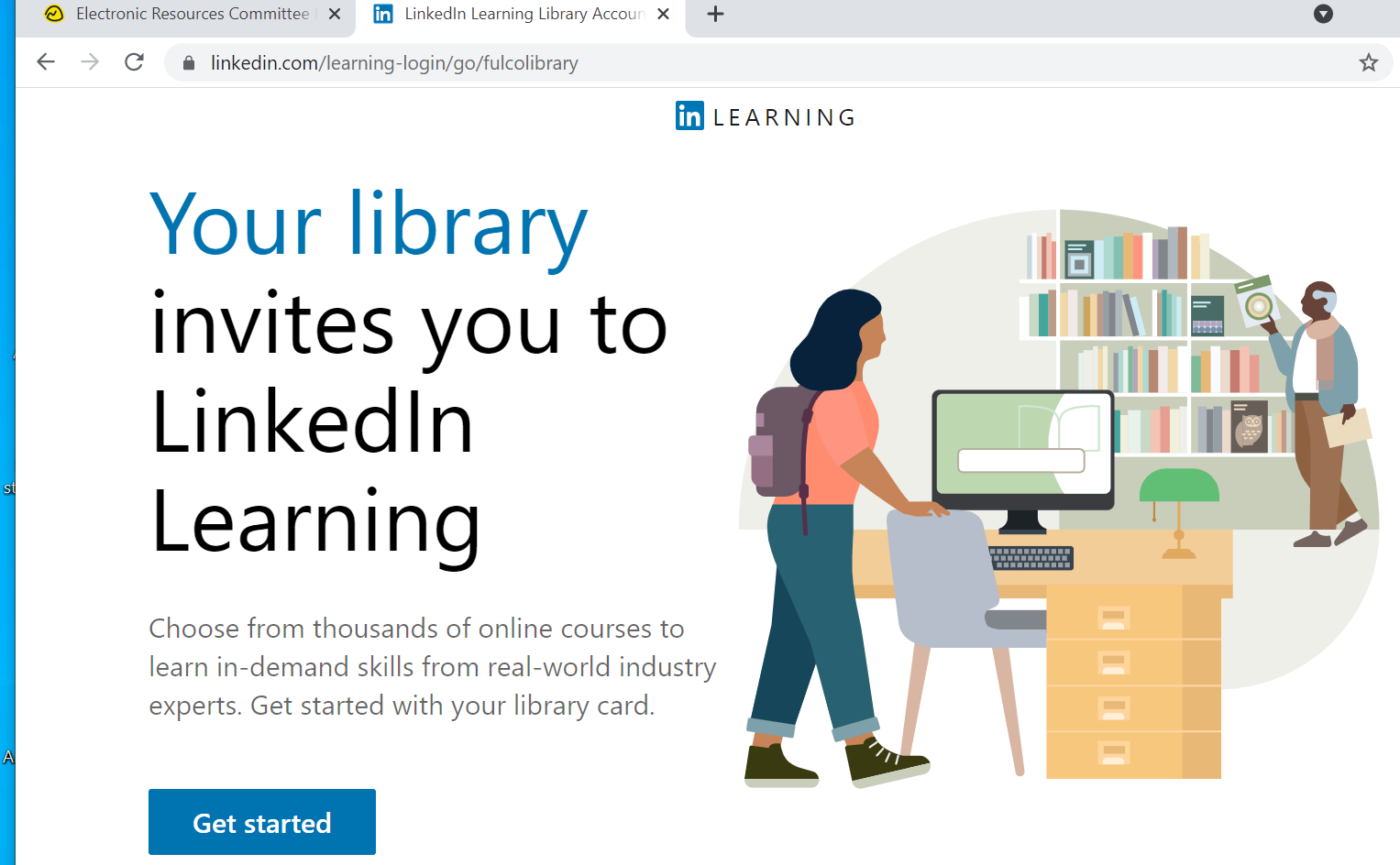 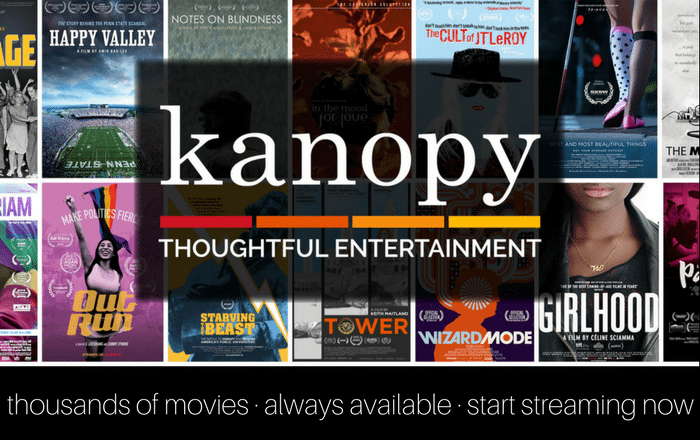 Available to all card holders
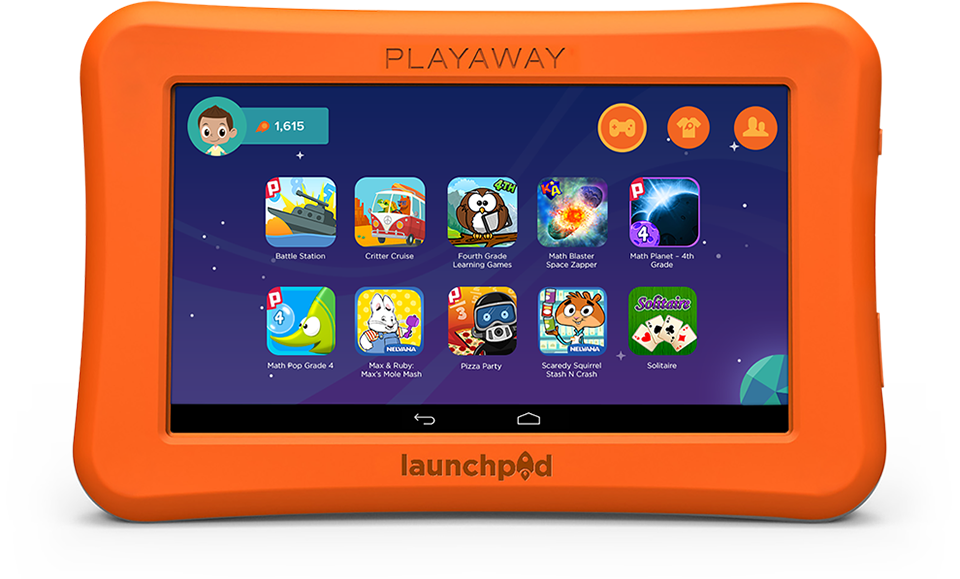 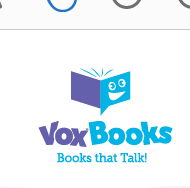 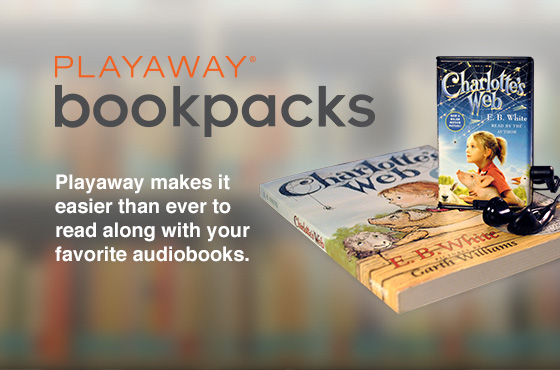 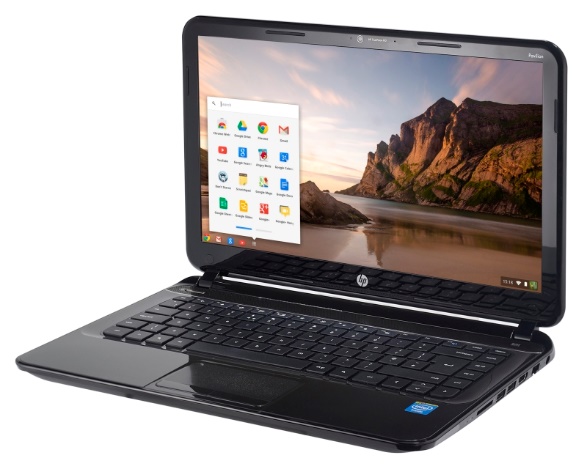 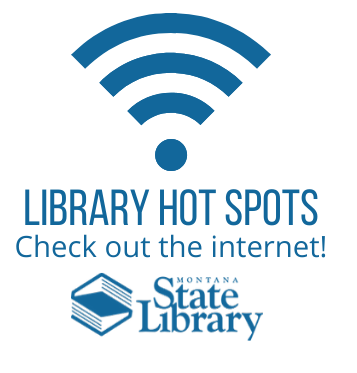 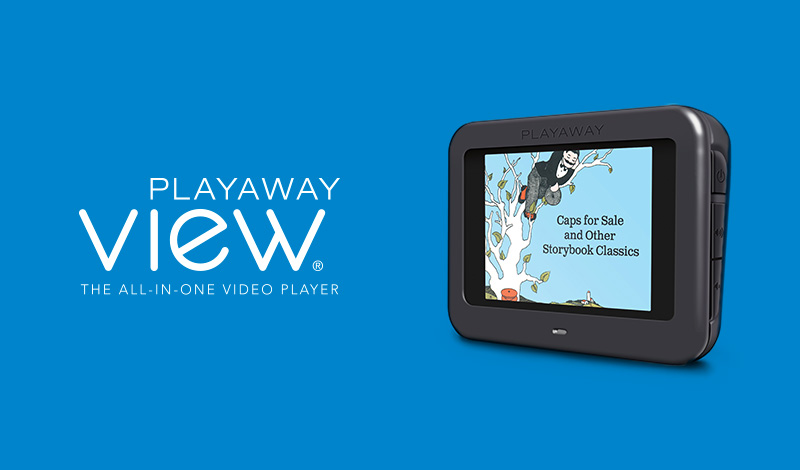 Free Attraction Passes
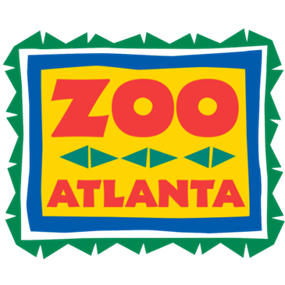 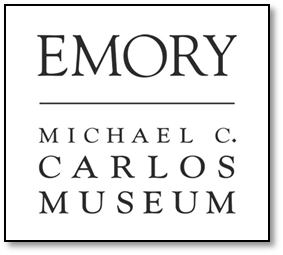 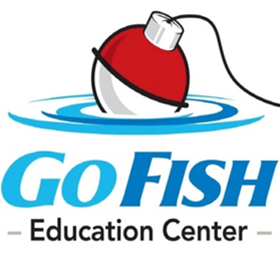 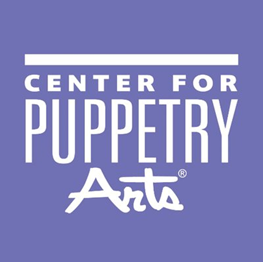 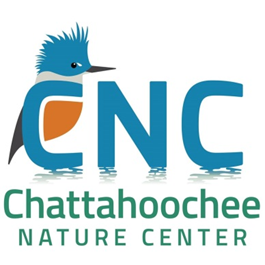 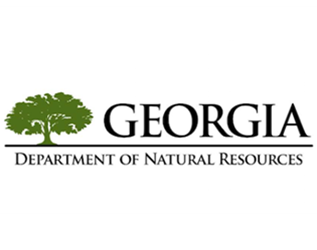 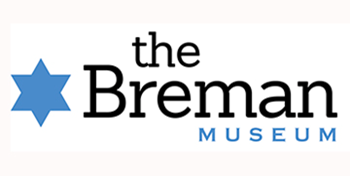 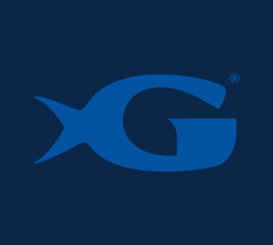 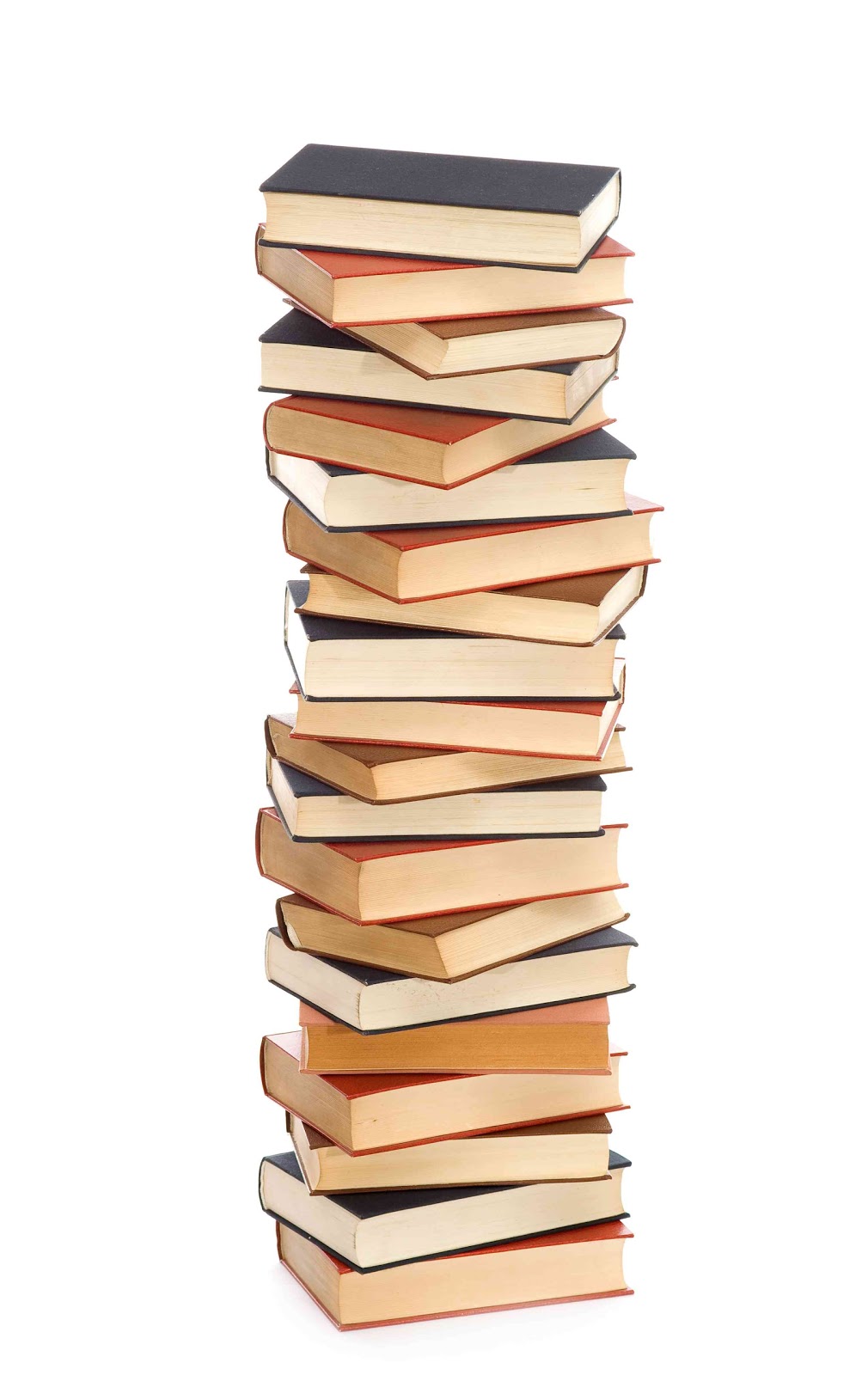 Questions?
Email me at joy.burson@fultoncountyga.gov
www.fulcolibrary.org
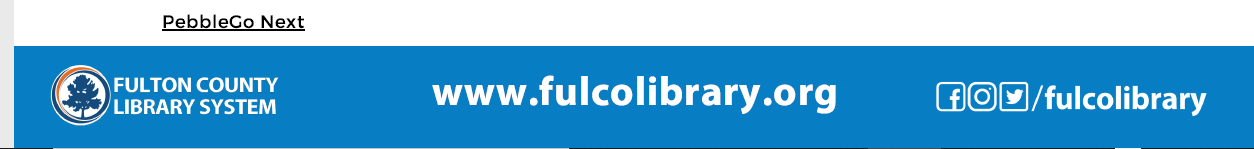 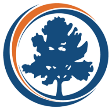